6-sinf
O‘zbek tili
Mavzu:
Ona shahrim

(Hozirgi zamon fe’llari, ularning tuslanishi va qo‘llanishi)

(1-dars)
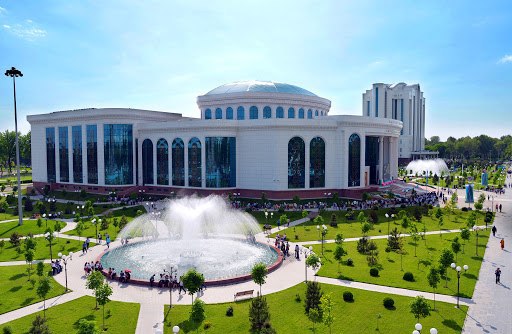 Avvalgi darsda o‘tilgan mavzuni tekshiramiz
O‘tgan zamon hikoya fe’llariga misollar yozing.
boribman
ichibdilar
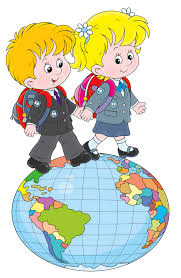 yozibman
so‘rabmiz
o‘qibdi
ketibdi
uxlabdilar
olibsan
Ona shahrim
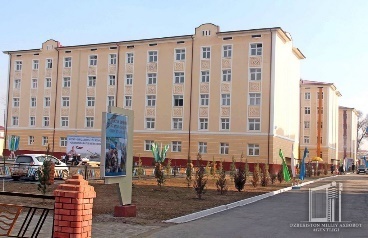 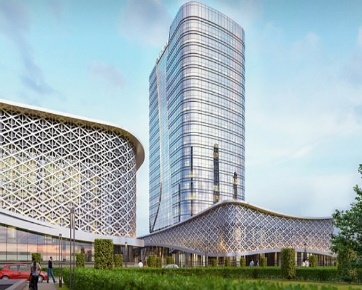 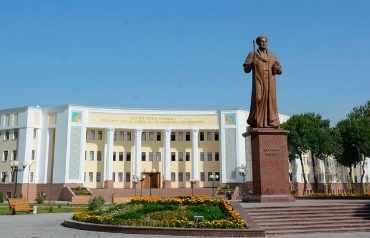 ZAMONAVIY    BINOLAR
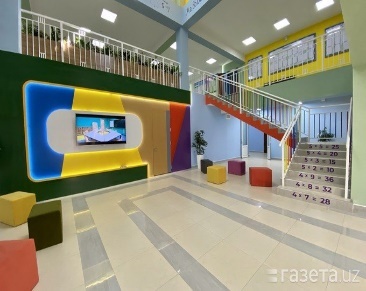 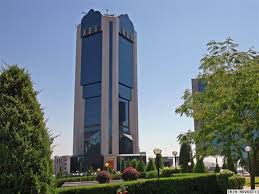 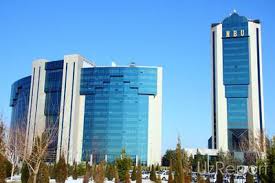 Toshkent
Toshkent – Markaziy Osiyoning yirik qadimiy shaharlaridan biri, O‘zbekiston Respublikasining poytaxti. O‘rta Osiyoning ulkan sanoat-transport chorrahasi va madaniyat markazlaridan biri. 
	Hozirgi Toshkent Oʻzbekiston Respublikasining siyosiy markazi hamdir. Bu yerda Oʻzbekiston Prezidentining qarorgohi, Oʻzbekiston Respublikasi Oliy Majlisi, Vazirlar Mahkamasi, shuningdek, ijtimoiy harakat va partiyalarning va boshqa jamoat tashkilotlarining markazlari, chet el elchixonalari, BMTga qarashli tashkilotlar vakolatxonalari joylashgan. 	Toshkent chet ellardagi birodarlashgan shaharlar bilan doʻstona aloqalarni rivojlantirishga salmoqli hissa qoʻshmoqda.
	2007-yilda Toshkent Islom madaniyati markazi, deb eʼlon qilindi. Toshkentda 13 ta teatr, 16 ta muzey,  166 ta jamoat kutubxonasi, 9 ta madaniyat saroyi, 65 ta madaniyat uyi mavjud.
Bilib oling!
Hozirgi zamon fe’llari nutq so‘zlanayotgan paytda sodir bo‘layotgan ish-harakatni bildiradi. Ular –moqda qo‘shimchasi bilan hosil qilinadi va quyidagicha tuslanadi:
Bilib oling!
1-mashq
Matnni o‘qing
Men  O‘zbekistonning eng ko‘rkam shaharlaridan birida yashayman. Shahrimizning ko‘chalari keng, fayzli. Keyingi yillarda shahrimizda obodonlashtirish ishlariga juda katta e’tibor qaratilyapti. Yangi zamonaviy binolar, muhtasham saroylar, keng yo‘llar, ko‘priklar qurilyapti. Shahrimizdagi qadimiy obidalar qayta ta’mirlanmoqda. Ona shahrimiz kundan kunga go‘zallashib bormoqda. Yangi-yangi xiyobonlar, sayilgohlar barpo etilmoqda.
2-topshiriq
Savollarga mustaqil javob bering.
Siz qaysi shahar (qishloq, tuman markazi)da yashaysiz?
Sizning shahringizda qanday ishlar amalga oshirilmoqda?
Siz ona shahringizning kelajagini qanday tasavvur qilasiz?
2-mashq
Berilgan fe’llarni hozirgi zamon shakllarida tuslang.
ko‘rmoq
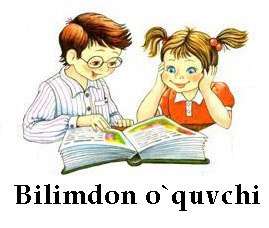 tomosha qilmoq
barpo etmoq
tushuntirmoq
Topshiriqni tekshiramiz
Topshiriqni tekshiramiz
3-mashq
She’rni ifodali o‘qing
Halima va Salima
Kim ovqatni pishiradi?
Chaqqon qizim Halima.
Kim ovqatni tushiradi?
Yalqov qizim Salima.
Kim erta tongda turadi?
Kamtar qizim Halima.
Kim uyquni uradi?
Yalqov qizim Salima.
Besh olar qator-qator,
Tirishqoq qiz Halima.
Sinfni ortga tortar,
Johil qizim Salima.
Rahmat senga Halima,
Uyat senga Salima.
Adabiy o‘qish
Oloy dehqon bozori — Toshkentning eng mashhur va eski bozorlaridan biridir. Oloy bozori tarixi juda uzoq, ya’ni Markaziy Osiyo yerlaridan Buyuk Ipak yo‘li o‘tgan davrlarga borib taqaladi. Oloy so‘zi “Oloy” tog‘i nomidan kelib chiqqan.
	XII-XIX asrlarda Oloy tog‘i yonbag‘rilari savdo-sotig‘i bilan mashhur bo‘lgan. Xususan, mahalliy aholi, shu yerlarda yashagan qozoq, qirg‘iz, o‘zbek va tojik xalqlari savdo qilishgan. Ular ziravorlar, kulolchilik buyumlari, shoyi matolar, meva hamda sabzavotlar bilan savdo qilishgan. Shu davrlardayoq ovrupacha qurilish tipidagi bozor shakllana boshlagan va Oloy bozori mamlakatdagi eng ommabop bozor hisoblangan.
	1950-yillarda savdo-sotiq qulayligini ko‘zlab, do‘konchalar qurilishi uchun yerlar ajratila boshlangan. Bu qurilishlar oq g‘ishtdan bo‘lgan. Oradan o‘n yillarcha o‘tgach, bozor maydonida ikki qavatli go‘sht bozori bunyod etilgan. Hozirda Oloy bozorida 2000 ga yaqin do‘kon mavjud. Bozor meva va sabzavotlar, tuzlamalar, ziravorlar, sut va sut mahsulotlari va albatta, xushbo‘y gullarga serobdir. Oloy bozori savdogarlari sizlarni har doim iliq kutib olishadi va siz yaxshi bozorlik va ko‘tarinki kayfiyatda bozordan chiqib ketasiz.
Oloy bozori
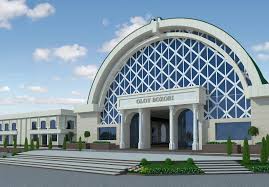 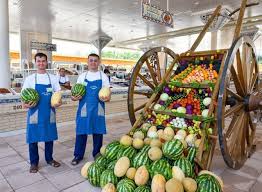 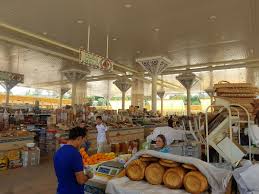 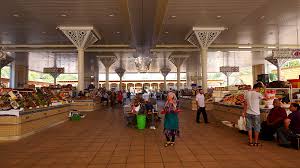 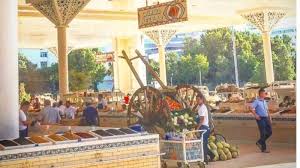 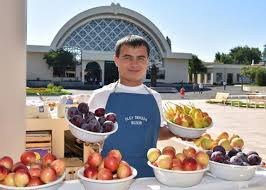 Mustaqil bajarish uchun topshiriq
Toshkent haqida kichik matn tuzing.
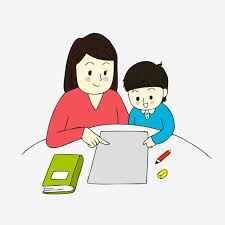